Emil POPOVICI
Mélanie GUITON
Daryna PANASIUK
Enrico BENETTO
WP2<->WP3 – Construction d’une base de données spécifique à l’industrie mécanique et intégration dans les outils ACV et ACV simplifiée
WP2-WP3: actions et lien
WP2
Action n° A24 : Développement Méthodologie & Outil ACV Elaboration d’une base de données spécifique aux procédés du secteur mécanique.
Bases de données d’inventaire d’Analyse du Cycle de Vie pour utilisation dans le domaine mécanique.

Action n° A25 Synthèse
Développement de cas d’étude avec des industriels de WLL
WP 3
Action n° A31 : bilan énergétique des procédés de RM actuels 
Analyse des matériaux disponibles actuellement pour la Fabrication Rapide sous plusieurs formes 
Réalisation de bilans ACV globaux pour le DRPI (Software LCA).


Action n°A32 Méthodologie de l'éco-fabrication rapide
Réalisation et analyse comparative des bilans ACV, pour chaque technologie actuelle de Fabrication Rapide possédée par le consortium
2
WP2-WP3: collecte des données
Liste des procédés et matières premières à inclure:
Existence de nomenclature(s)?
Procédés et matériaux classiques
Procédés et matériaux pour la fabrication rapide

Pour chaque process, besoin de collecter et quantifier:
Process (procédés, matières premières, co-produits):

consommations énergétiques par type d’énergie directe
consommations énergétiques par type d’énergie indirecte (transport)
consommations des matériaux

Flux élémentaires matière/énergie (entrées-sorties):

entrées élémentaires (flux de substances entrant dans le process)
émissions de polluants mesurées directement (chaleur perdue, vapeur d’eau, CO2, méthane, etc)

Exemple de format pour la collecte des données
3
WP2-WP3: format de collecte données
Format Ecoinvent, Ecospold 2.0, raw data
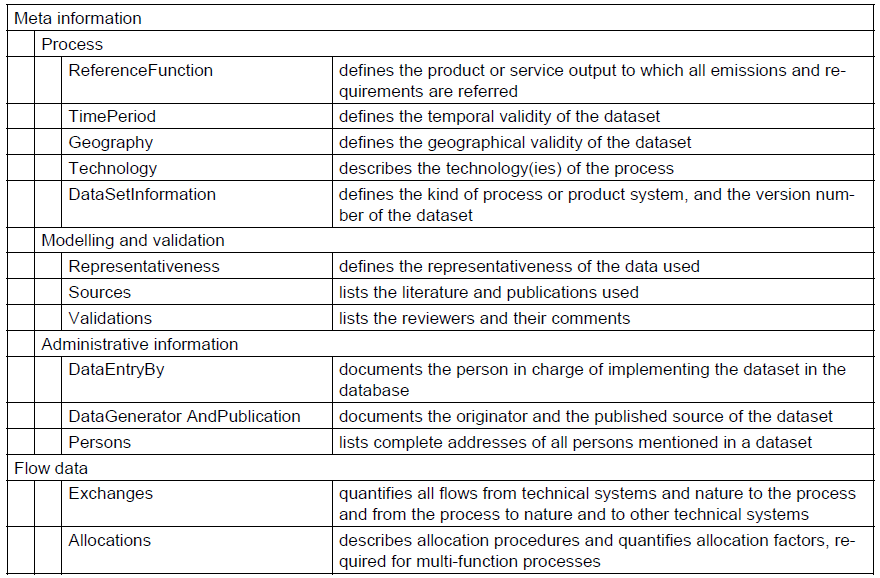 4
WP2-WP3: format de collecte données
Format Ecoinvent, Ecospold 2.0, raw data
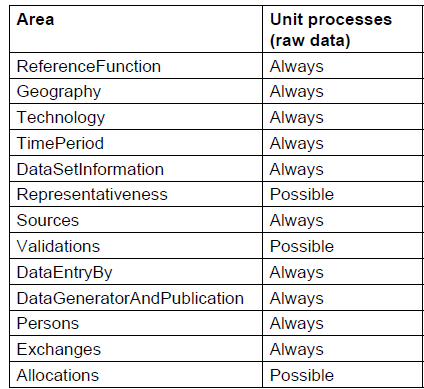 5
WP2-WP3: format de collecte données
Exemple, Ecospold 2.0
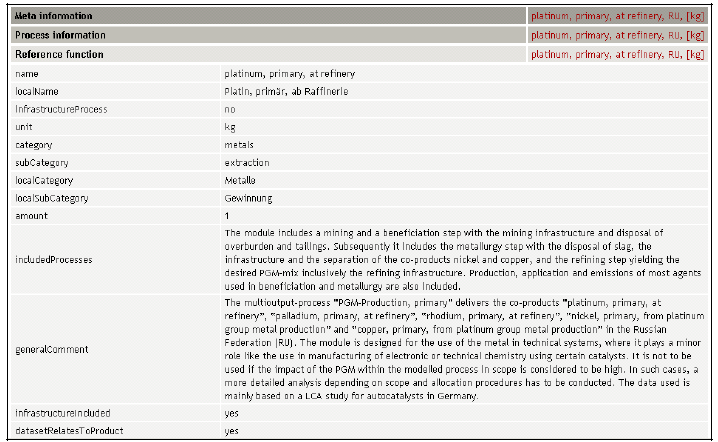 6
WP2-WP3: collecte et intégration des données
Collecte et édition en MS-Excel (.xls/.xlsx)
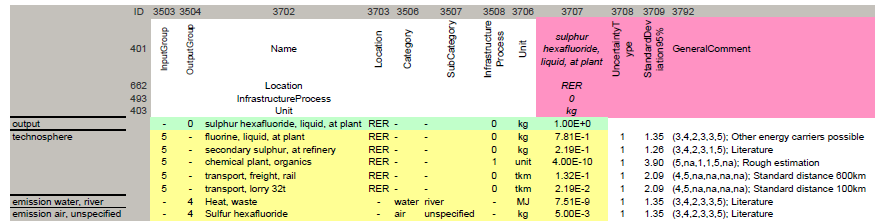 Codage supplémentaire des processus et de matériaux avec une nomenclature adaptée à l’industrie mécanique, par exemple CETIM ou autre
Conversion .xml avec un macros MS-Excel
Intégration en ECOPACT
7
WP2-WP3: validation des données
Validation et contrôle de qualité des données, cf. Ecoinvent, à adapter pour FRED
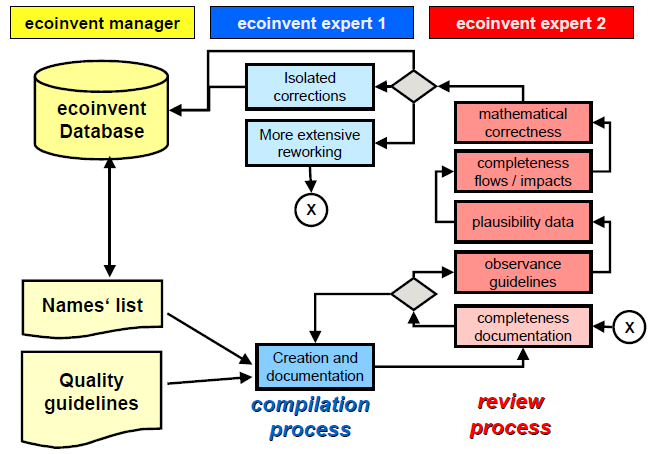 8
WP2 – WP3: Proposition d’un planning
9